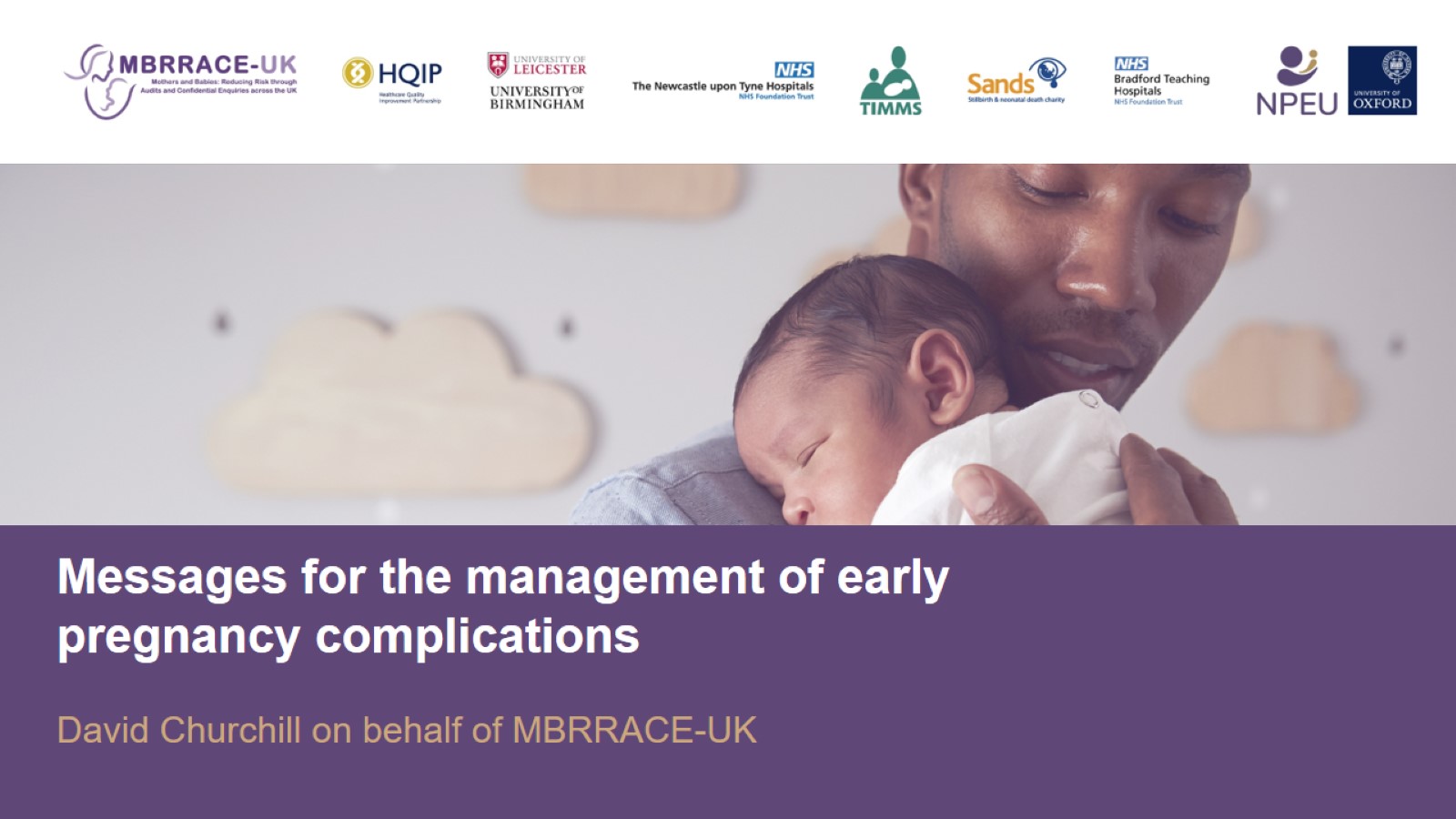 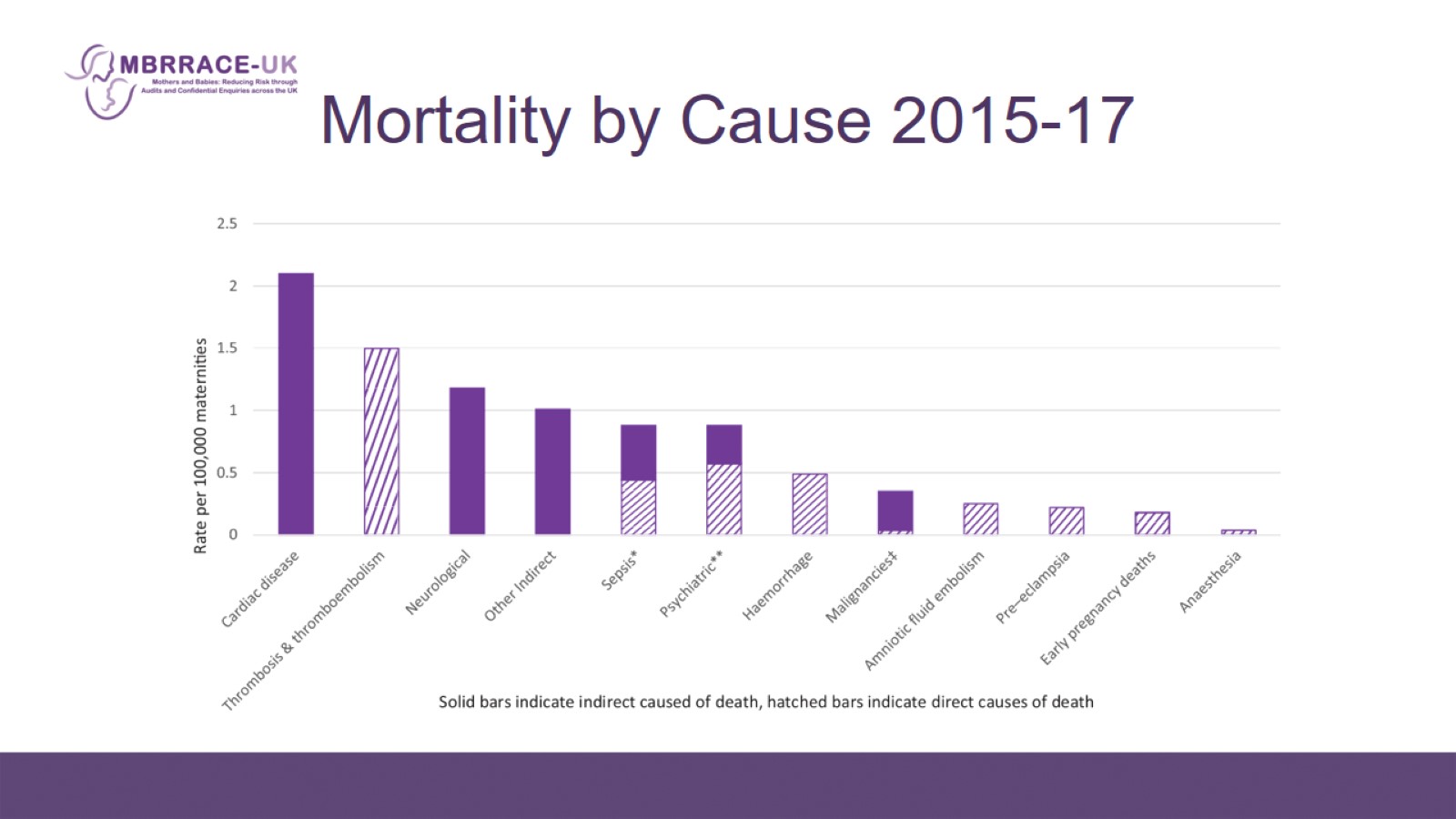 Mortality by Cause 2015-17
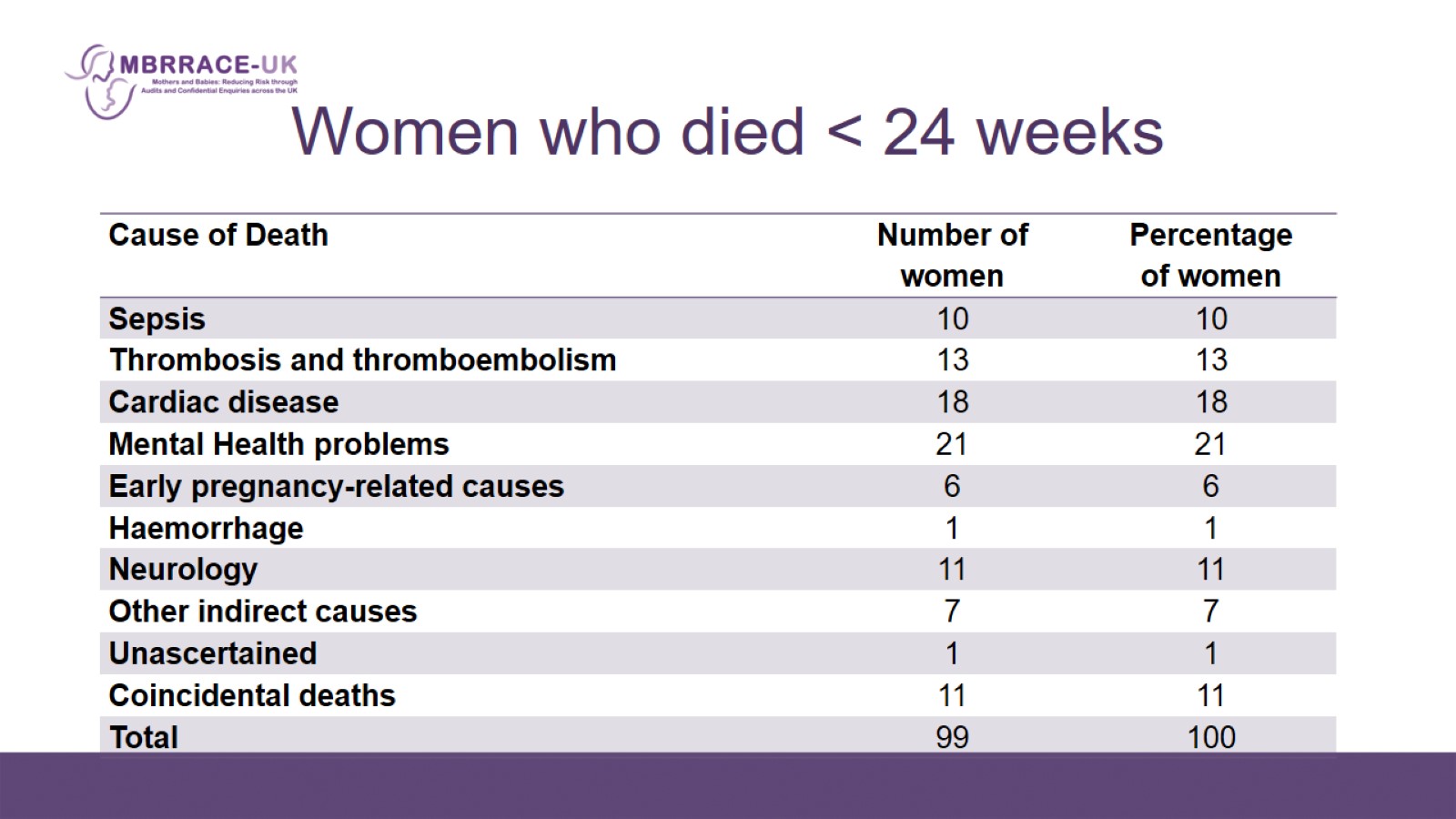 Women who died < 24 weeks
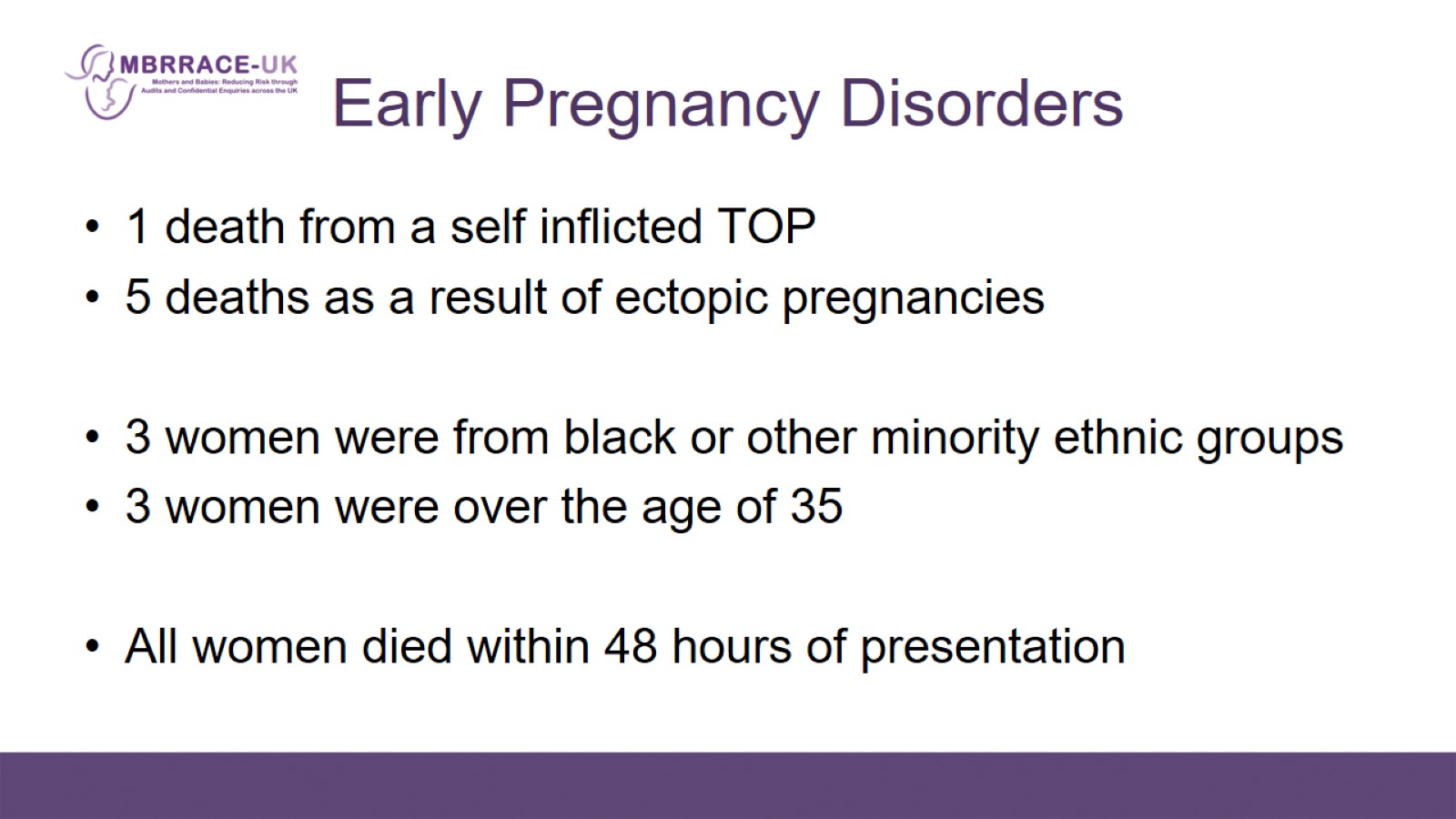 Early Pregnancy Disorders
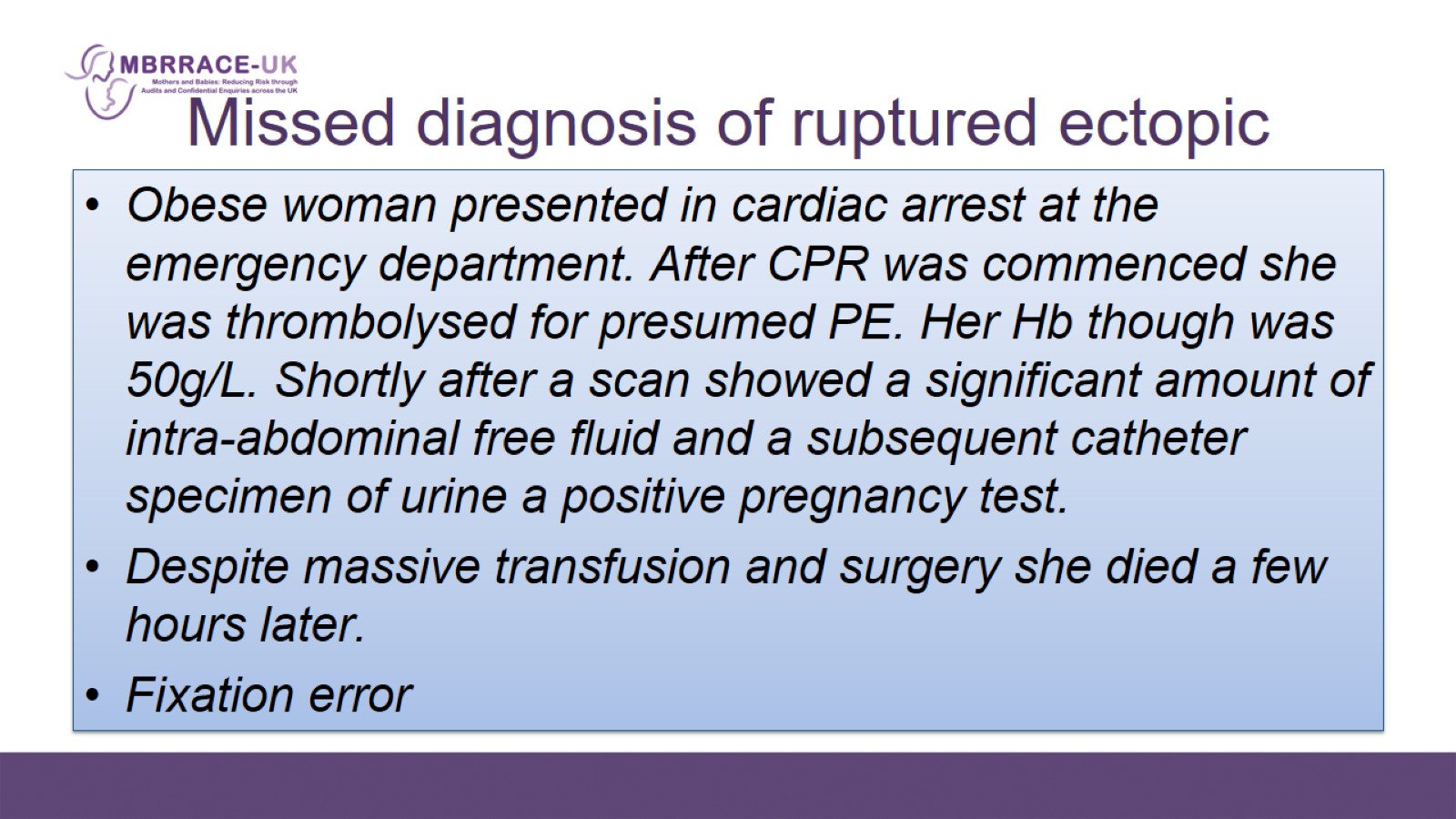 Missed diagnosis of ruptured ectopic
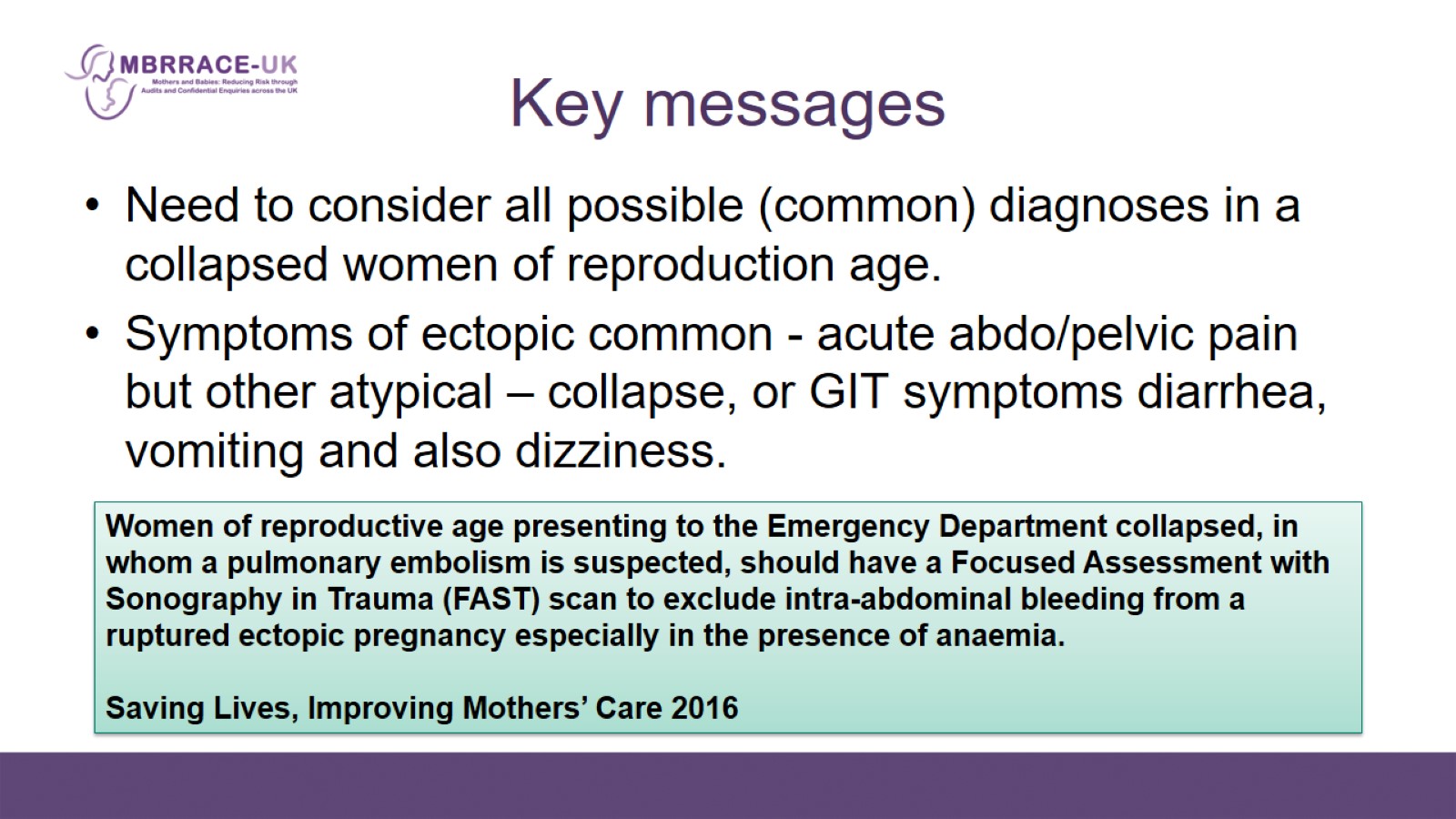 Key messages
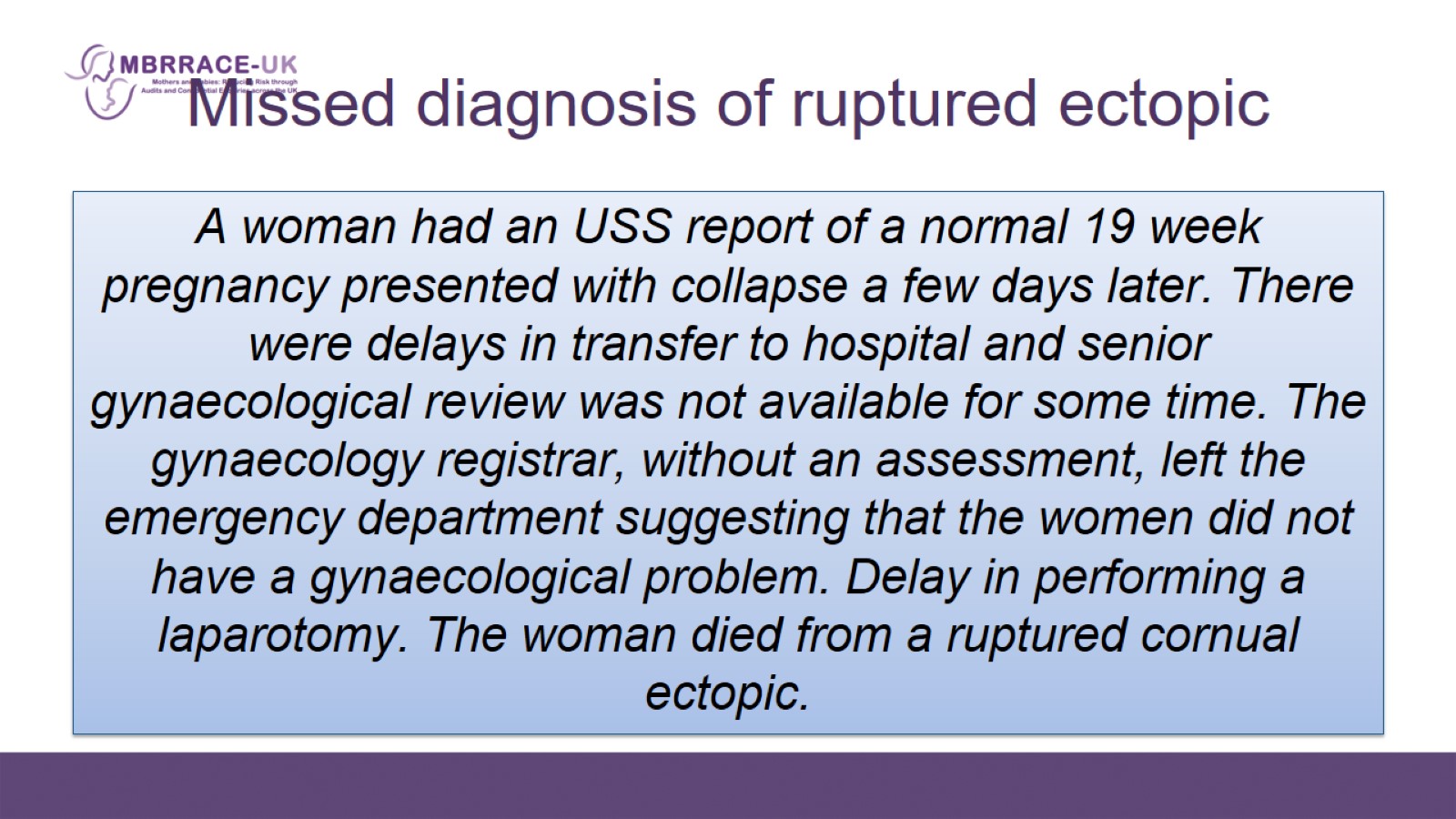 Missed diagnosis of ruptured ectopic
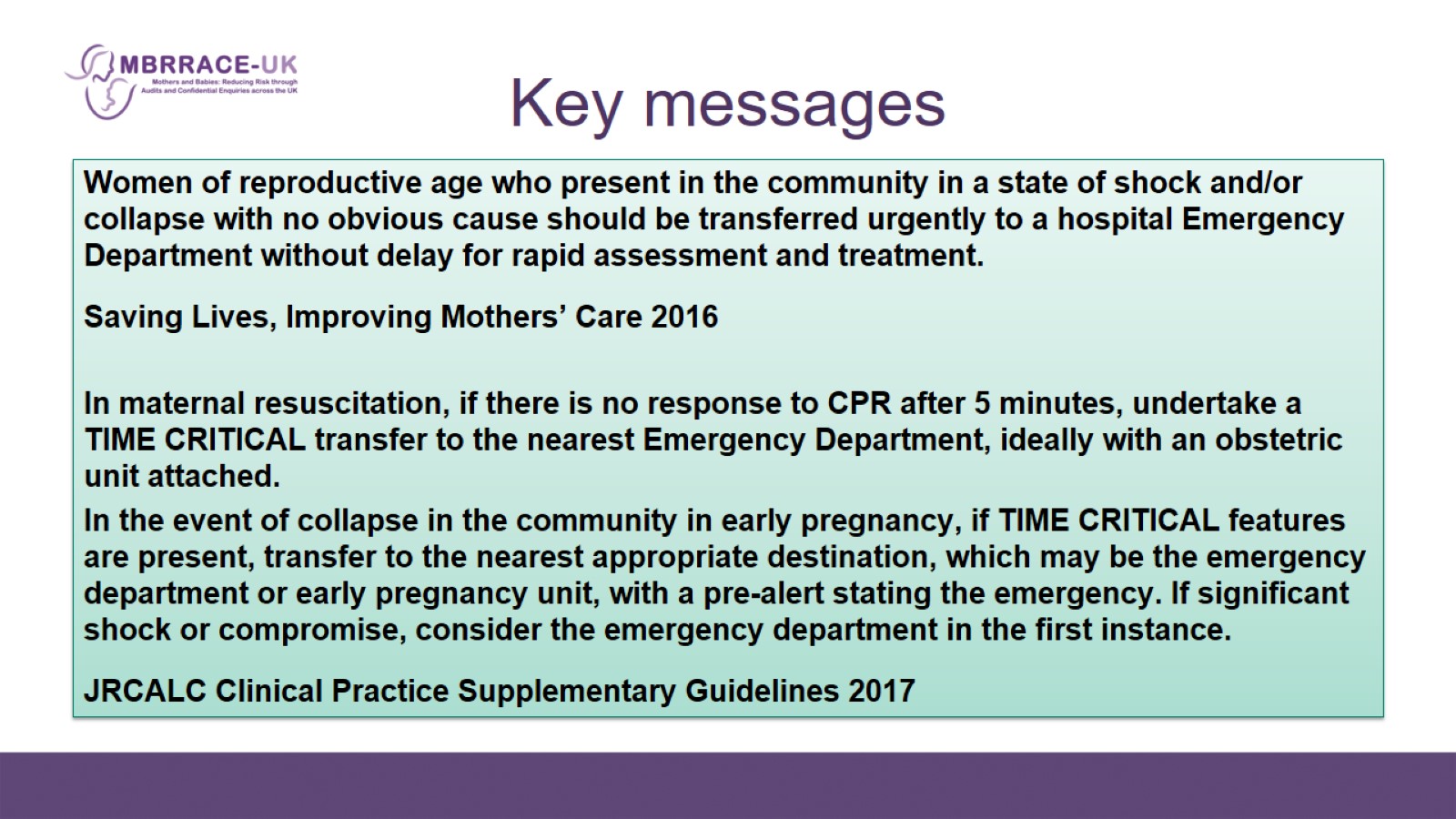 Key messages
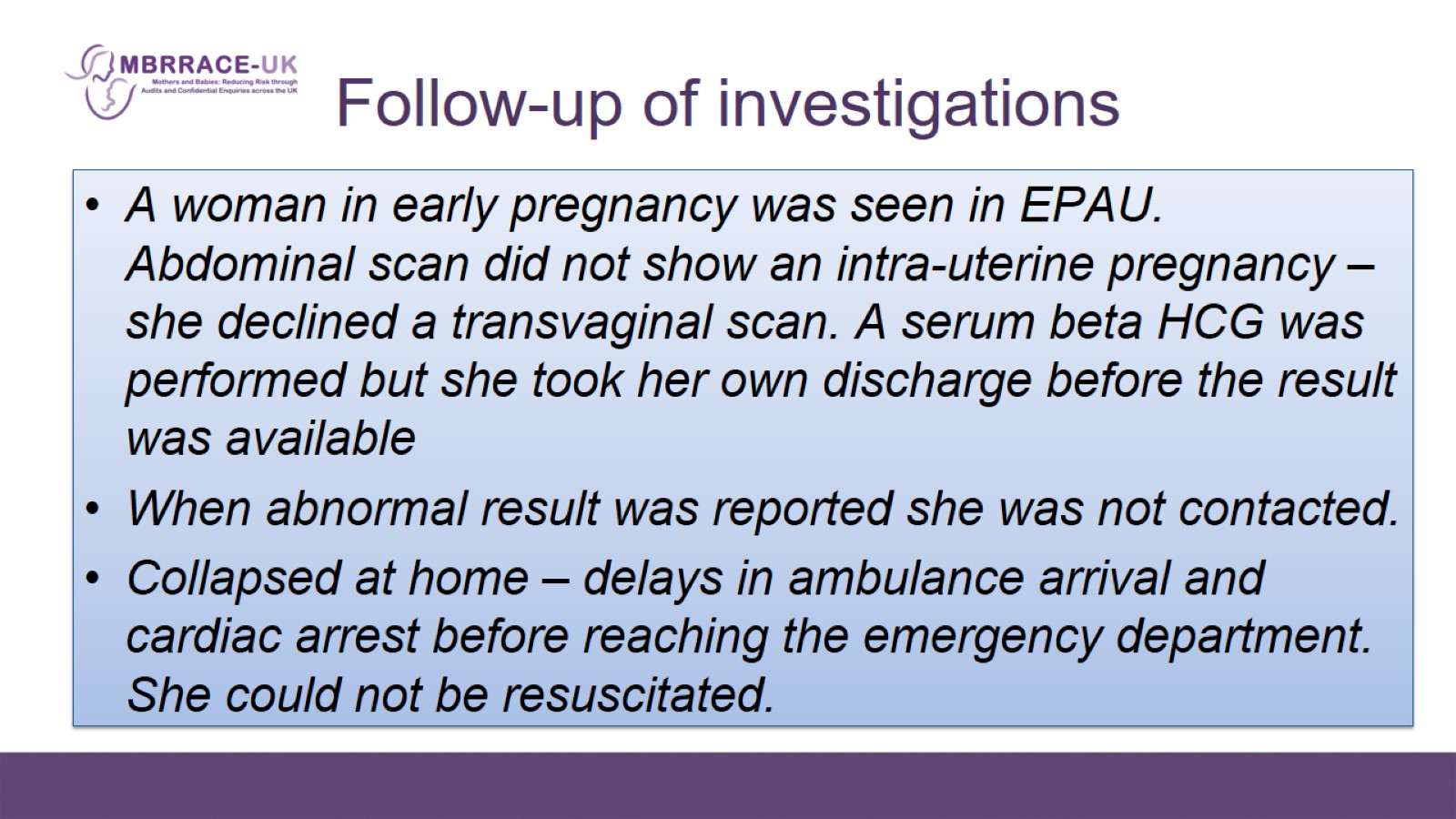 Follow-up of investigations
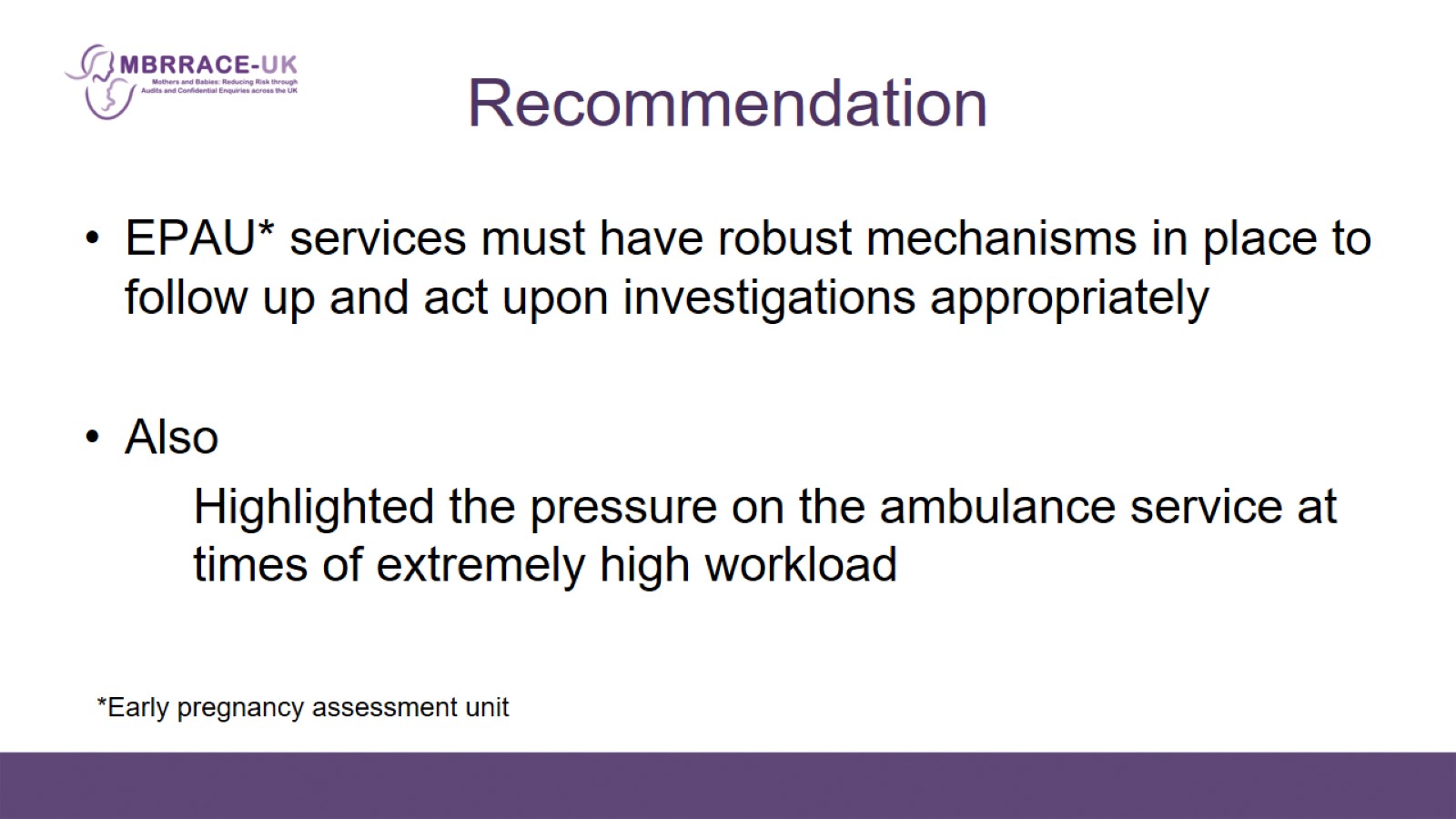 Recommendation
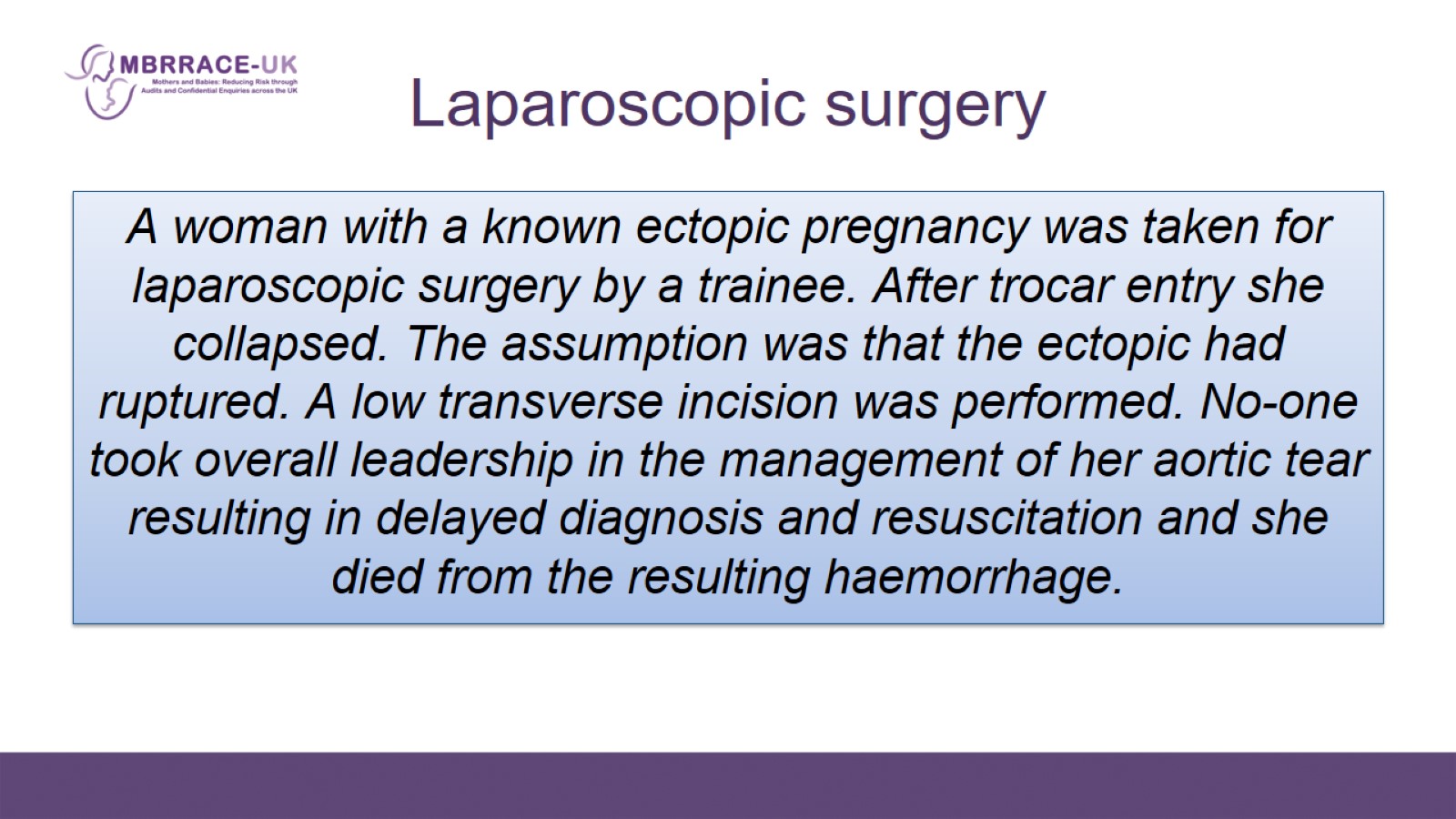 Laparoscopic surgery
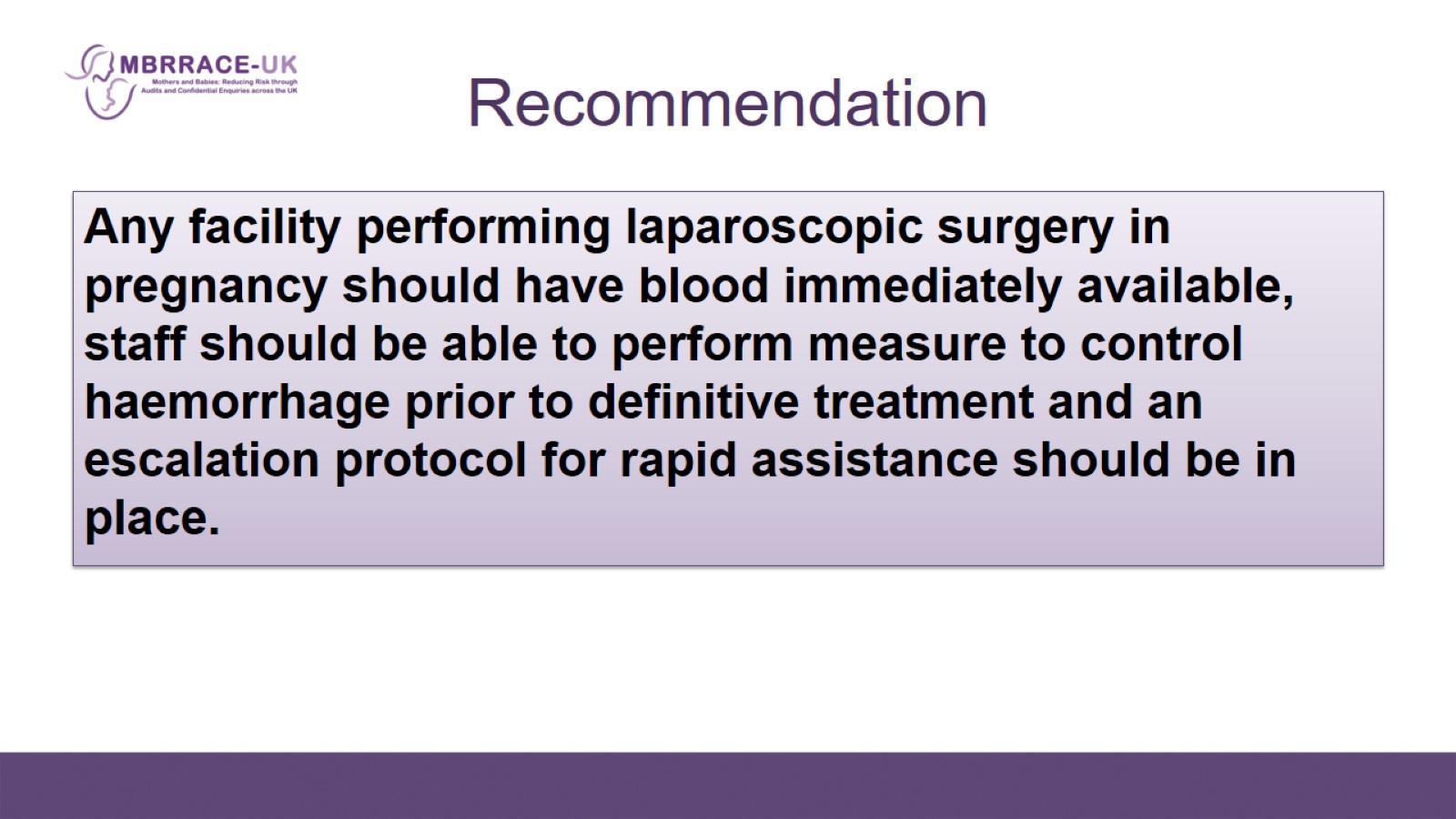 Recommendation
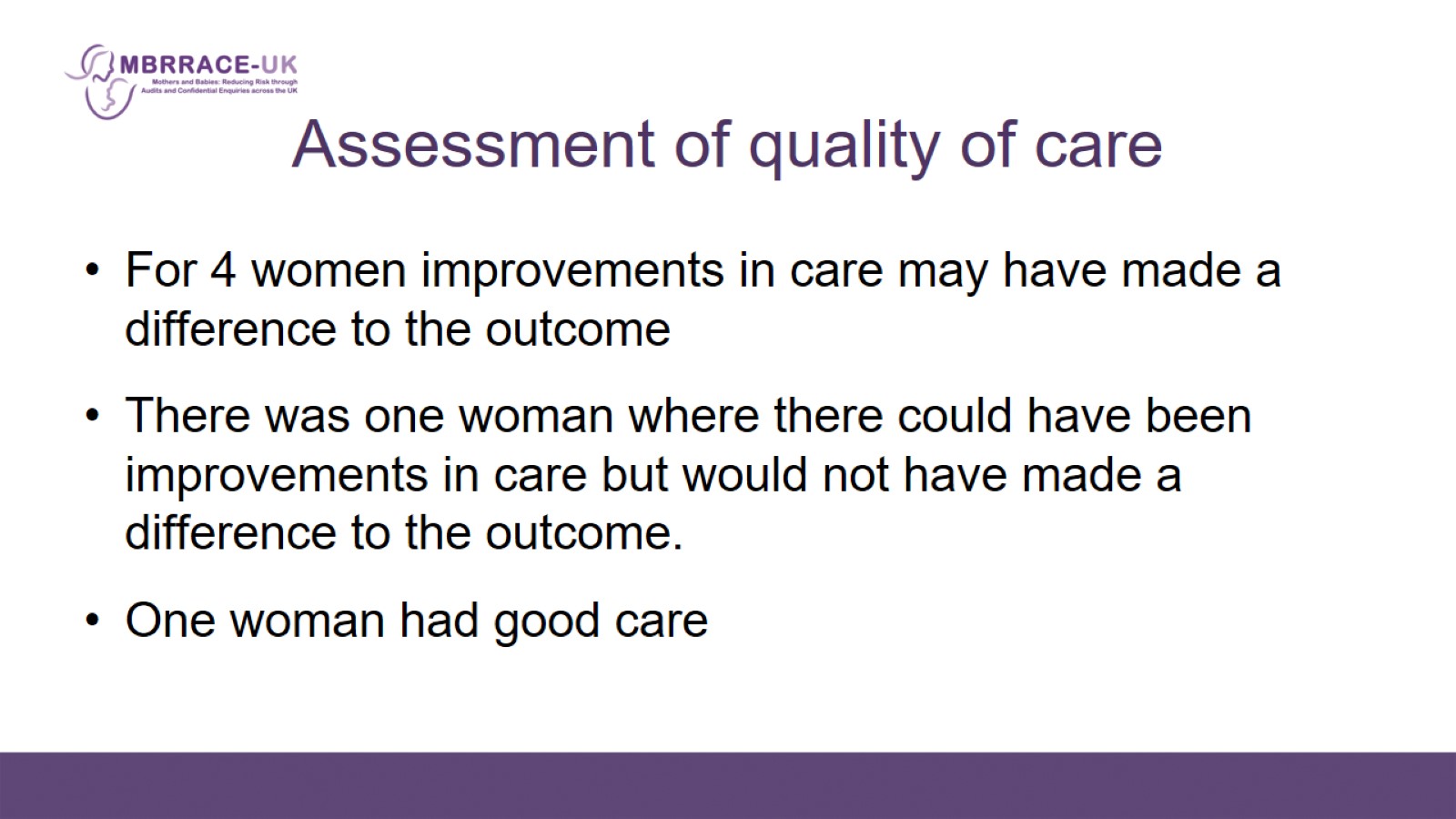 Assessment of quality of care
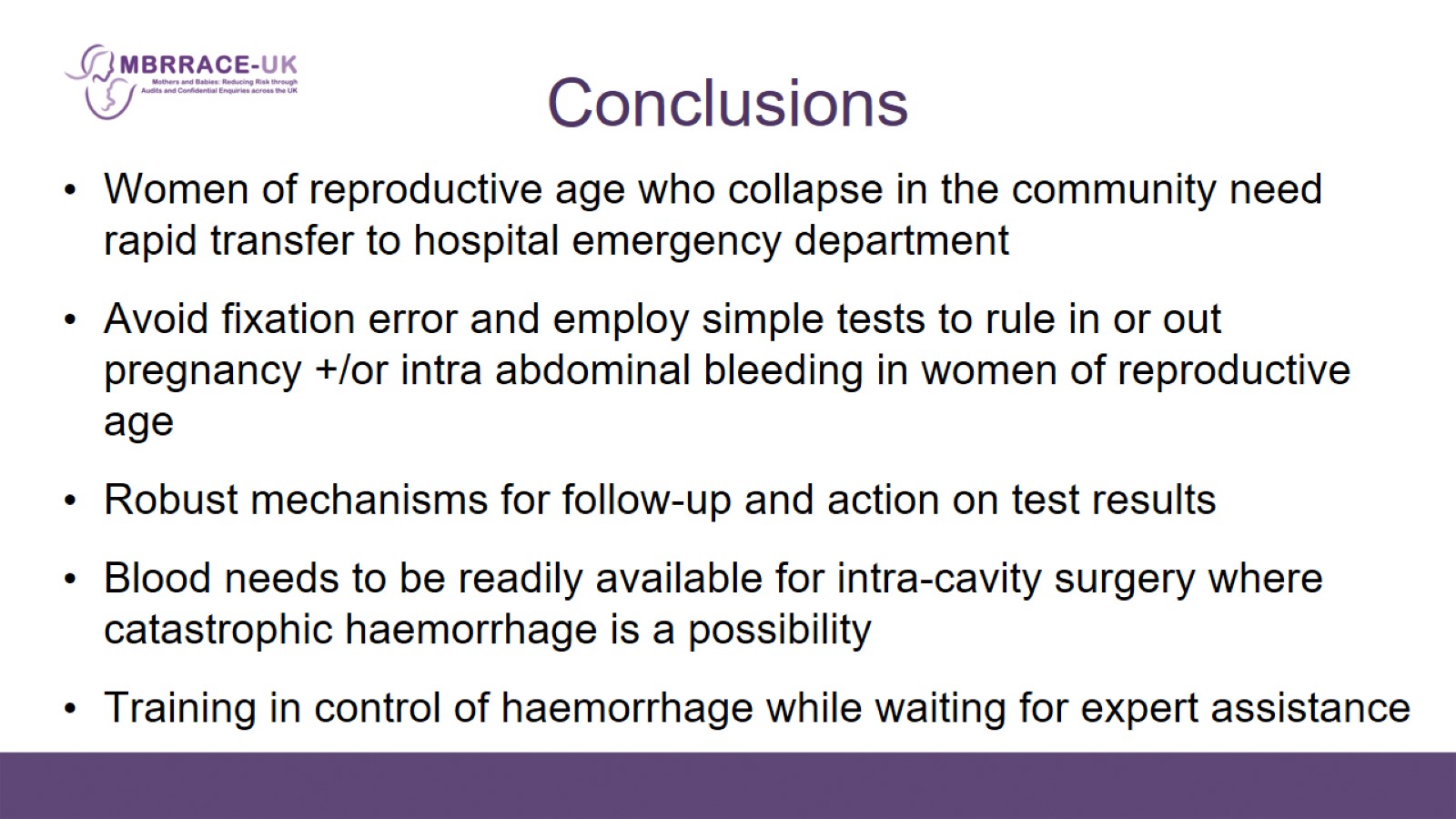 Conclusions